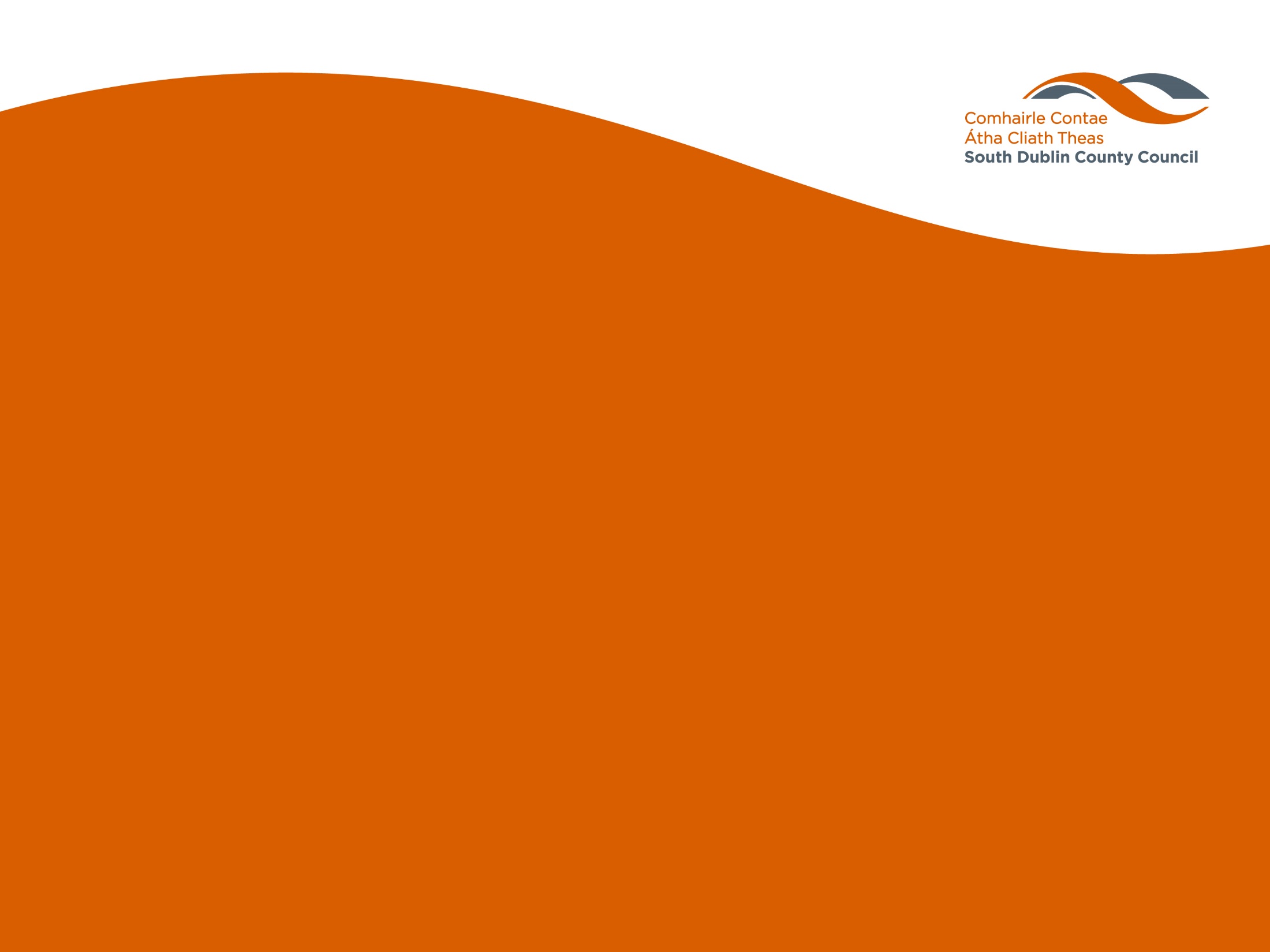 Traveller Accommodation Programme (TAP)
2025-2029
Key Dates and Implementation of TAP (2025-2029)
Key Dates and Implementation of TAP (2025-2029)
Progress to Date (TAP 2025-2029)
Assessment of Need
TAP 2025 to 2029 Assessment of Needs
2025 to 2029 TAP Project Management Chart
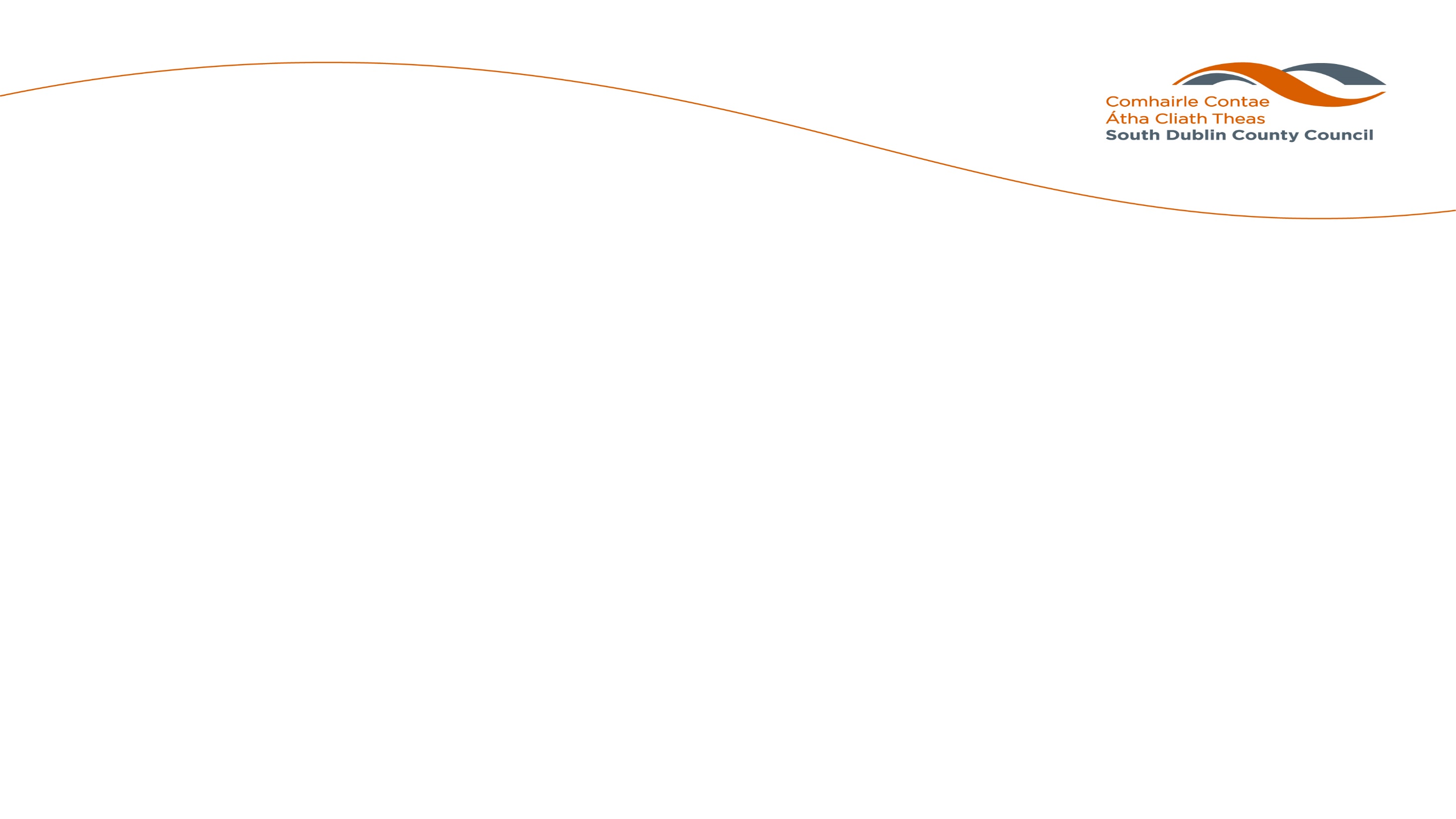 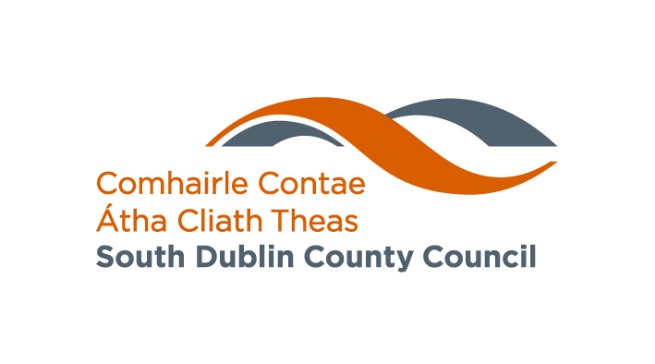 Consultation with the LTACC is key

Involved at each step from Notice of Assessment of Needs to preparation of Draft Programme and Adoption of Programme

Facilitate consultation between Local Authority and members of the Traveller Community in South Dublin Administrative Area 

Advise on any aspect of accommodation for members of the Traveller Community in South Dublin
[Speaker Notes: Give CC and Comms figures for Emma, talk of how our county is the most engaged on social media during events like this]